الخصائص البشرية للعالم العربي والإسلامي
الوحدة
9
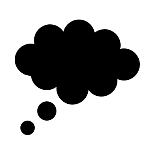 الزيادة السكانية في
 العالم العربي و الاسلامي
الدرس الثاني عشر
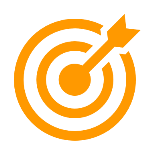 يقصد بالعالم العربي الدول التي تضمها جامعة الدول العربية، ويقصد بالعالم الإسلامي الدول الأعضاء في منظمة التعاون الإسلامي، وعددها ) 57( دولة، منها (22 ) دولة عربية. ويقدر عدد سكان العالم الإسلامي في عام 1437 ه بنحو (1.8 ) مليار نسمة.
سُكّان العالم العربي و الإسلامي:
الخصائص البشرية للعالم العربي والإسلامي
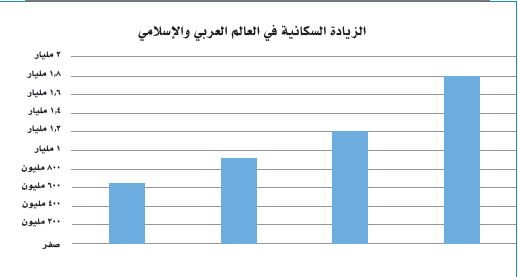 الوحدة 
9
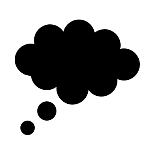 الدرس الثاني عشر
الخصائص البشرية للعالم العربي والإسلامي
نشاط 1
بالاستعانة بالجدول يقارن الطلبة بين عدد السكان في عام 1384 ه وعام 1437 ه، ويستنتجون ما تمثله الزيادة من أثر في الموارد الطبيعية
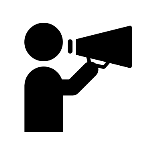 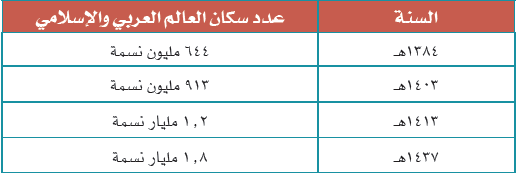 الوحدة 
1
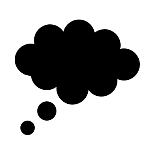 1
2
3
الدرس الثاني عشر
الخصائص البشرية للعالم العربي والإسلامي
في عام 1384 ه كان عدد السكان 644 مليون نسمة في حين ارتفع الرقم في عام 1437 ه الى 1.8 مليار نسمة بحوالي 3 اضعاف العدد
نشاط 3
بالاستعانة بالجدول يقارن الطلبة بين عدد السكان في عام 1384 ه وعام 1437 ه، ويستنتجون ما تمثله الزيادة من أثر في الموارد الطبيعية
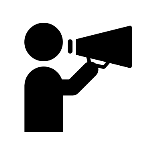 هذا النمو الكبير يؤثر بشكل كبير في الموارد الطبيعية و يؤدي الى استنزافها
و تتراجع الموارد الطبيعية نتيجة الاستغلال المفرط و الإهمال فعلينا المحافظة عليها و التفكير في الأجيال القادمة
تجدنا  في جوجل
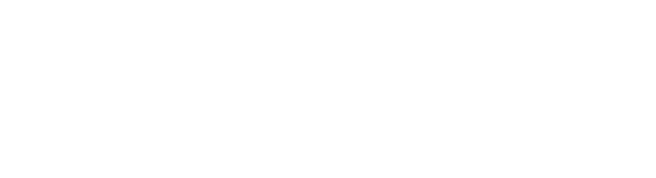 الوحدة
9
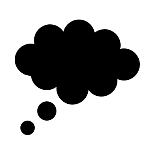 الزيادة السكانية في
 العالم العربي و الاسلامي
الدرس الثاني عشر
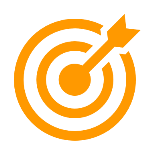 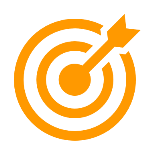 يتوزع أغلب سكان العالم العربي والإسلامي بين قارتي آسيا وإفريقيا. ويختلف توزيع السكان وكثافتهم من منطقة إلى أخرى، فهناك مناطق يتركز فيها السكان، وهناك مناطق قليلة السكان، وأخرى نادرة السكان، ويرجع هذا الاختلاف إلى عوامل طبيعية وأخرى بشرية.
توزيع السكان:
الخصائص البشرية للعالم العربي والإسلامي
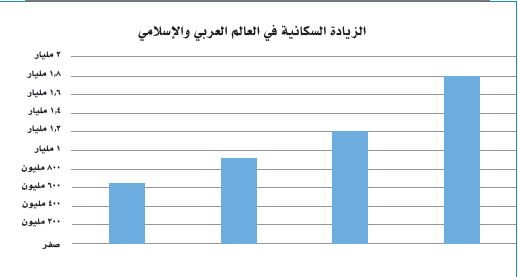 وعموماً فإننا نجد في كثير من الدول
 العربية والإسلامية 
أن الذكور أكثر عدداً من الإناث، 
وخصوصاً في المراكز الصناعية 
والتعدينية التي تتطور وتنمو بسرعة
 بسبب هجرة الذكور من الأرياف
 إلى المدن
توزيع السكان:
1
2
الوحدة
9
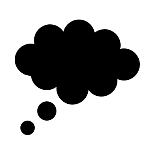 العوامل البشرية:
تؤثر الأنشطة الاقتصادية التي يمارسها السكان في توزيعهم، فمثلاً تزداد الكثافة السكانية في المناطق الصناعية والزراعية ومناطق التعدين، وتقلُّ في المناطق الرعوية
العوامل الطبيعية:
أ- موارد المياه: ترتفع كثافة السكان حيث تكون الأنهار، والأمطار، والمياه الجوفية، ويندر السكان حيث تقل موارد المياه أو تعدم.
ب- التضاريس: يتركز السكان في المناطق السهلية؛ لخصوبة تربتها، ويقل تركزهم في
المناطق الصحراوية
الدرس الثاني عشر
الخصائص البشرية للعالم العربي والإسلامي
عوامل توزيع السكان:
الوحدة
9
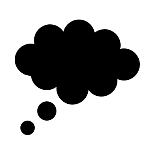 الدرس الثاني عشر
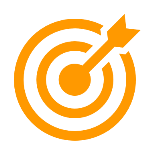 ميّز الله تعالى الجنس البشري بتعدد لغاته، ويضم العالم العربي والإسلامي عدداً من اللغات  الرئيسة التي يتحدث بها أكثر من مليوني شخص (اللغات المليونية)، منها:
سُكّان العالم العربي و الإسلامي:
الخصائص البشرية للعالم العربي والإسلامي
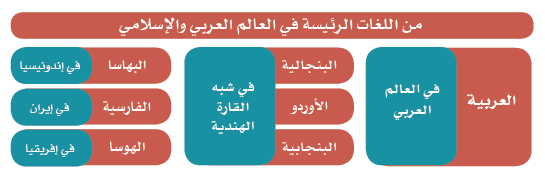 الوحدة 
1
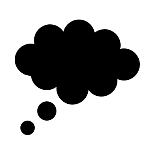 العربية
البنجالية
التركية
الدرس الثاني عشر
الخصائص البشرية للعالم العربي والإسلامي
25%
نشاط 3
بالرجوع إلى مصادر التعلم المختلفة يستخرج الطلبة نسبة من يتحدثون باللغات الآتية في العالم العربي واإلسالمي:
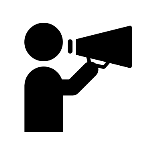 16%
5%
الوحدة
9
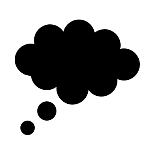 الكثافة السكانية في العالم العربي والإسلامي
الدرس الحادي عشر
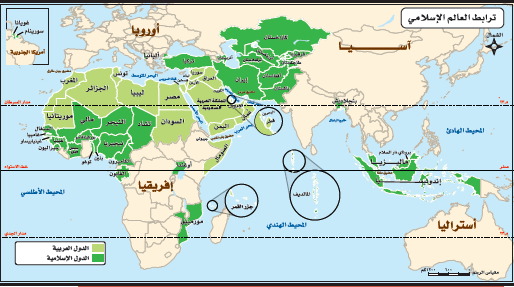 الخصائص البشرية للعالم العربي والإسلامي
1
2
الوحدة
9
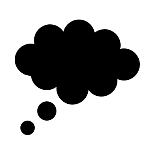 التركيب العُمْري (حسب فئات العمر) :

يُقْصَد به: تقسيم السكان إلى فئات حسب أعمارهم، وبيان نسبة كل فئة عمرية إلى
إجمالي عدد السكان
التركيب النوعي (حسب الجنس):

يقصد به: توزيع السكان إلى ذكور وإناث ونسبة كل منهم إلى جملة السكان، وفي المجتمعات العربية والإسلامية تبلغ نسبة الذكور (50.1 %) ، والإناث (49.9 % ) تقريباً.
الدرس الحادي عشر
الخصائص الطبيعية للعالم العربي والإسلامي
عوامل توزيع السكان:
الوحدة 
1
1
فئات العمر الرئيسة:
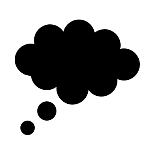 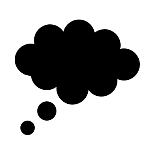 الدرس الثاني عشر
الخصائص البشرية للعالم العربي والإسلامي
كبار السن: الشيوخ
(من 65 سنة فأكبر)
متوسطو السن : الشباب و البالغون من عمر 
( 15-64 )سنة
صغار السن: الأطفال
(أقل من 15 سنة)
3
2
1
الوحدة
9
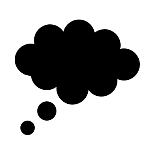 الدرس الثاني عشر
التاريخ الإسلامي
الدين الإسلامي
الخصائص البشرية للعالم العربي والإسلامي
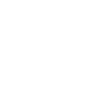 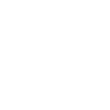 Title
Title
عوامل ترابط العالم العربي والإسلامي
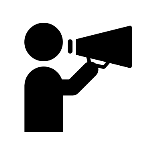 Title
Title
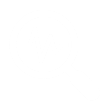 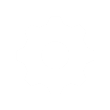 اللغة العربية
المصالح المشتركة
الوحدة 
1
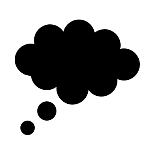 1
2
3
الدرس الثاني عشر
الخصائص البشرية للعالم العربي والإسلامي
إنشاء سوق إسلامي مشترك
نشاط 3
يكتب الطلبة ثلاثة مقترحات تساعد على الترابط في عالمنا العربي والإسلامي
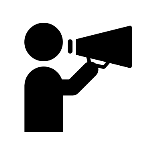 تبادل البعثات التعليمية و الثقافية
إنشاء مركز إسلامي يضم كل الدول الاسلامية لتوحيد الكلمة و إنشاء جيش مشترك
الوحدة 
1
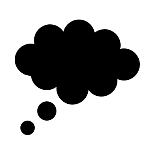 1
2
3
الدرس الثاني عشر
الخصائص البشرية للعالم العربي والإسلامي
فتح معاهد لتعليم اللغة في العالم الاسلامي
نشاط 3
يكتب الطلبة ثلاثة مقترحات تساعد على انتشار اللغة العربية في عالمنا الإسلامي.
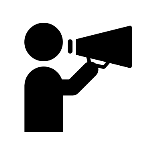 طباعة كتب لتعليم اللغة العربية و توزيعها في دول العالم الاسلامي و عبر الانترنت
إنشاء قنوات فضائية لتعليم اللغة العربية
الوحدة 
1
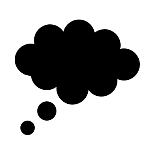 1
2
3
الدرس الثاني عشر
الخصائص البشرية للعالم العربي والإسلامي
فكرة ممتازة و تساعد في تنمية الاقتصاد في دول العالم الاسلامي
من خلال  مصادر التعلم المختلفة، يبحث الطلبة فكرة إنشاء سوق اسلامية  اقتصادية مشتركة تضم الدول العربية واإلسالمية، والنتائج المتوقعة لذلك في تعزيز الترابط بين دول العالم العربي الاسلامي.
نشاط 3
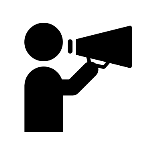 تعطي فرصة لتبادل الخبرات و  تبادل الاحتياجات و سد حاجات السوق في تلك البلدان
تعالج مشكلات كالبطالة و البحث عن فرص عمل في أماكن جديدة
انتهى الدرس